Урок русского языка в 3 классе
Приставки 
Урок-путешествие


Подготовила  учитель начальных классов
МБОУ «Глазанская ОШ» 
Шиловская Наталья Викторовна
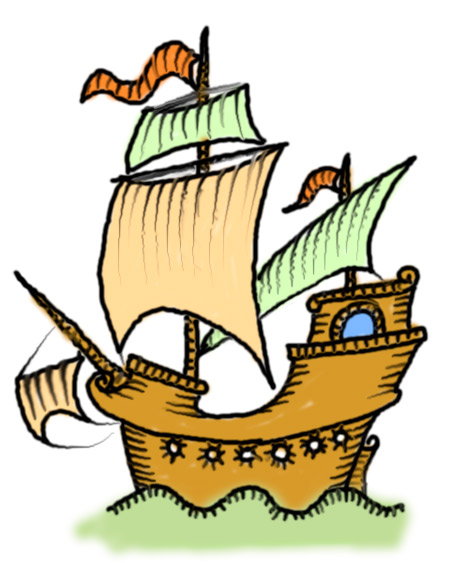 всезнайка
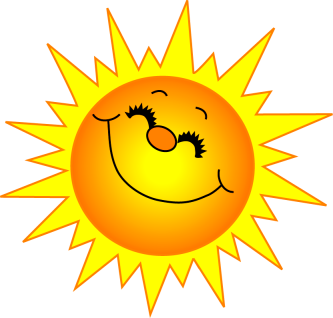 Карта путешествия
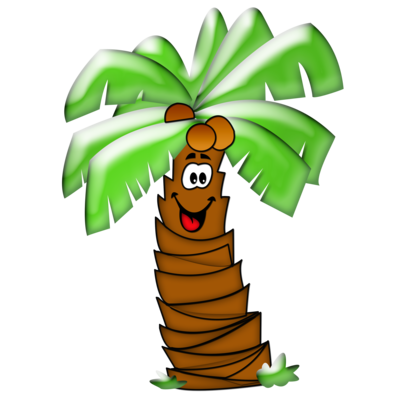 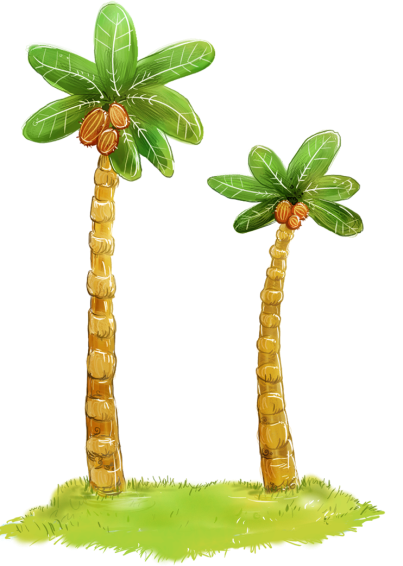 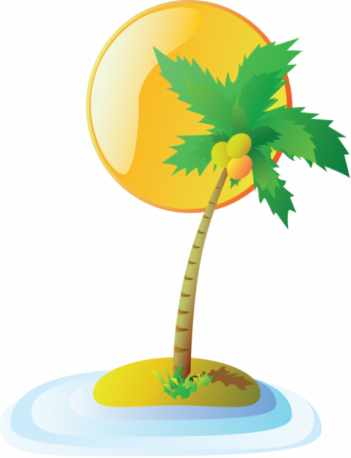 о.Словарный
о.Чистописания
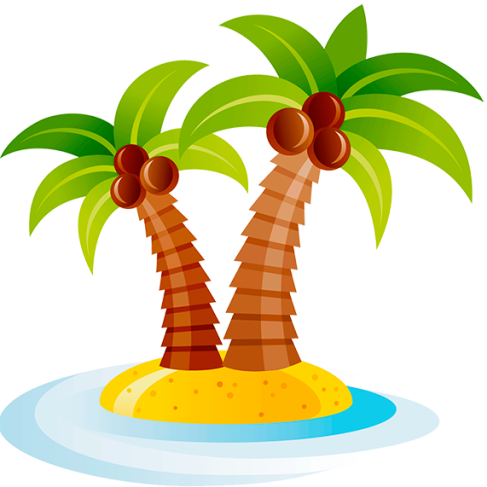 о.Приставочный
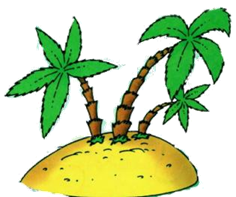 о.Здоровья
о.Умений
Остров Чистописания
-о-а-
  на за по над до об от под пра
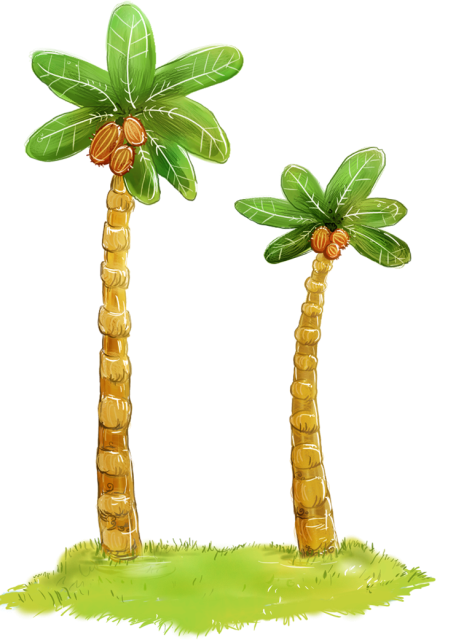 Остров Словарный
Пр…мер, 
  праз…ник, 
  чу …ство, 
  м…роз.
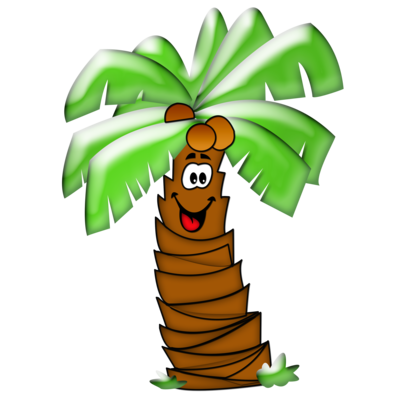 Остров Словарный
Пример, 
  праздник, 
  чувство, 
  мороз.
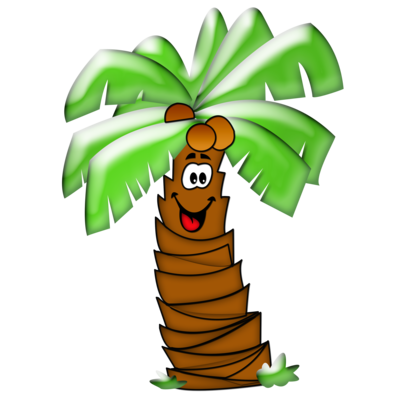 Остров Приставочный
проводник 
поплясал
прабабушка 
паводок
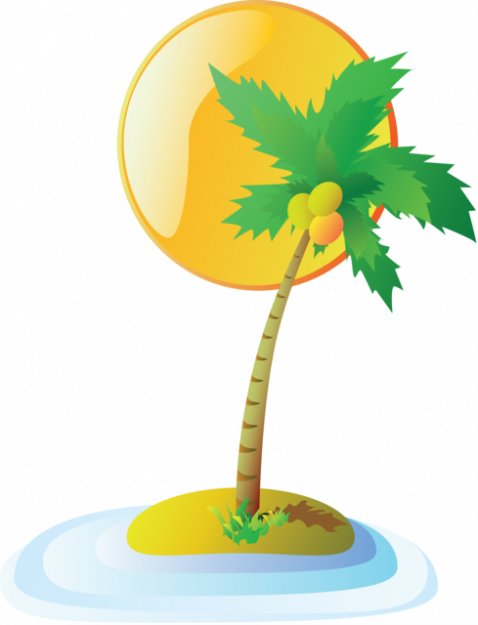 Остров Приставочный
Наблюдаем за приставками 
        ПРО- и ПРА- 
      ( с.126, упр. 154)
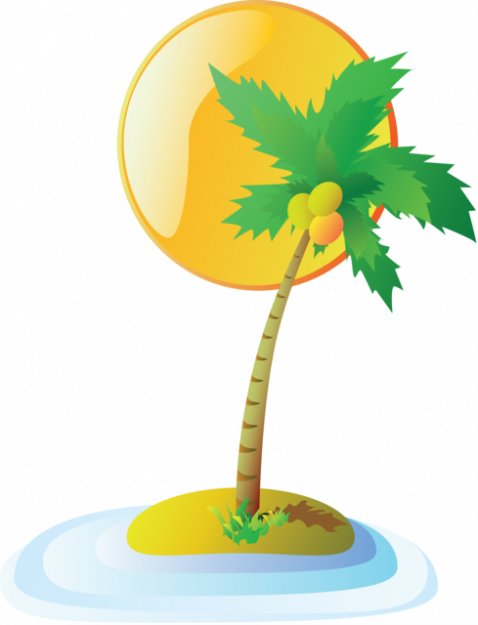 Остров Приставочный
Наблюдаем за приставками 
        ПО- и ПА- 
      ( с.126, упр. 155)
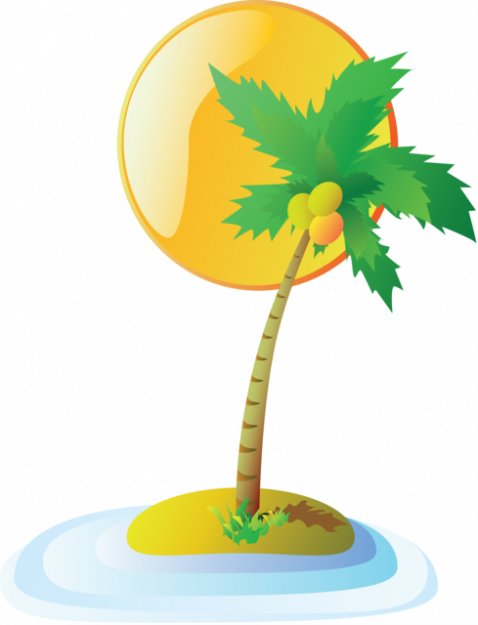 Остров Здоровья
Музыкальная физминутка
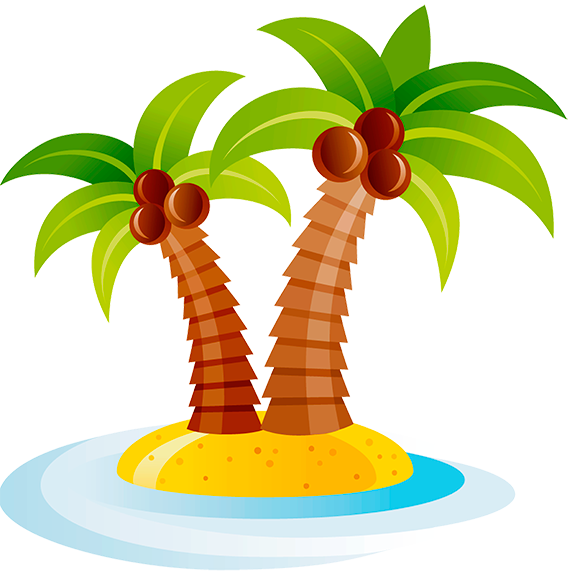 Остров Умений
При помощи приставки пра- образуйте 
   новые слова от данных слов:
 - внучка –
 - дедушка –
 - родители –
Запишите полученные слова,
   поставьте в словах ударение
     (работа в паре).
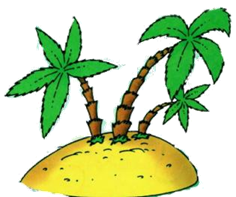 Остров Умений
Найдите  4 лишнее слово. Запишите оставшиеся слова, выделите приставки.
а) загадка, зажим, зарница, зазнайка;
б) накупить, нарочно, нагрузка, нашивка;
в) пожелтеть, поилка, поливал, поломка;
г) проверка, простуда, пробовал, 
    провалился.
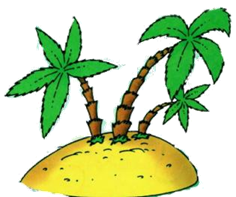 Остров Умений
Вставьте по порядку  пропущенные буквы в словах, выделите приставки:
   п__дарить 
   п__сынок,
   пр__родители, 
   п__ход, 
   п__губный, 
   пр__бабушка, 
   пр__слушал, 
   пр__внучка.
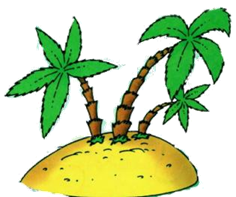 Подведём итоги
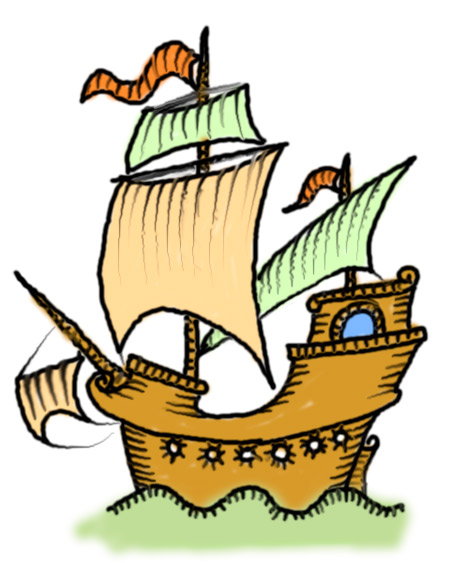 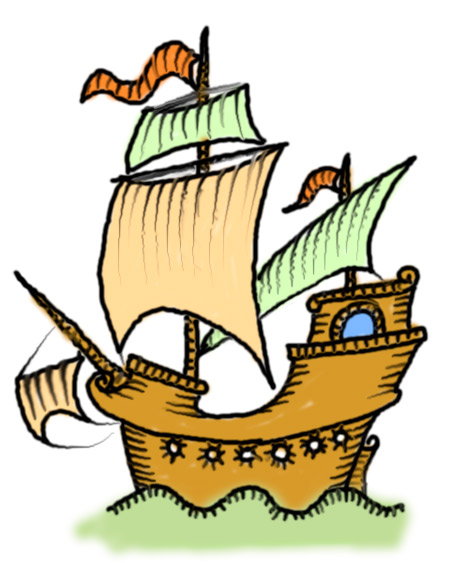 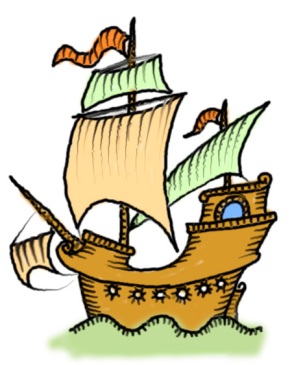 Спасибо за урок!
Интернет-ресурсы
www.google.ru/webhp?sourceid=chrome-instant&ion=1&espv=2&ie=UTF-8#q=%D0%BE%D1%81%D1%82%D1%80%D0%BE%D0%B2%20%D1%80%D0%B8%D1%81%D1%83%D0%BD%D0%BE%D0%BA
www.google.ru/search?q=картинка+остров+в+океане&newwindow=1&espv=2&biw=1366&bih=633&source=lnms&tbm=isch&sa=X&ved=0CAYQ_AUoAWoVChMI4Jq_h_iSyQIVA5EsCh06AAHQ